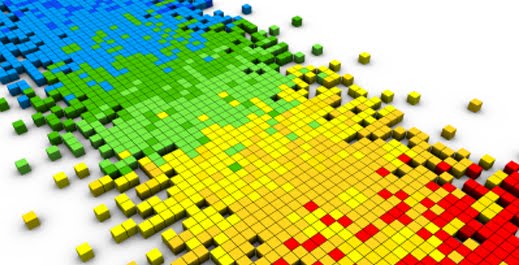 Cálculo Numérico
Prof. Guilherme Amorim
07/01/2014
Aula 19 – Interpolação – Parte 1
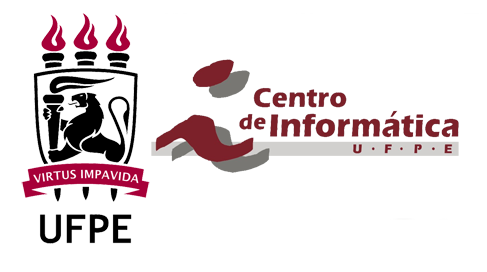 Pergunta
Em um dado problema, foram encontrados os seguintes pontos:



Como poderíamos estimar os valores de f(x) para x=0,5? E para 1,2? E 1,6?
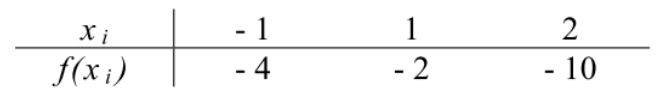 O que é Interpolação?
Dado o tabelamento 


Como encontrar o valor de f para algum x entre [x0; xn]?
Se x pertence à tabela, OK.
E se x não pertence à tabela?
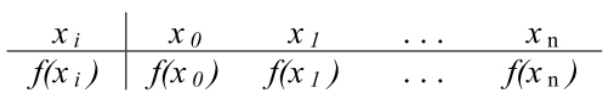 Interpolação
Para resolver essa situação, determinaremos uma função P que passe exatamente nesses pontos tabelados e a usaremos para calcular o valor aproximado de f.
Interpolação
No nosso contexto, vamos aproximar f por um polinômio.
P terá, portanto, a forma:
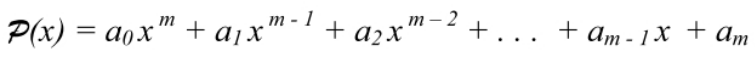 Exemplo 1
Dados os pontos tabelados abaixo, descreva um polinômio que passe exatamente pelos pontos tabelados.
Exemplo 1
Uma reta é um polinômio?
Sim, então podemos aproximar por uma reta...
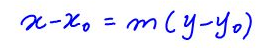 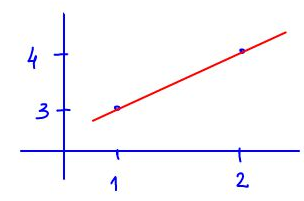 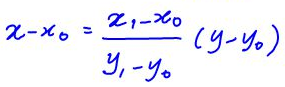 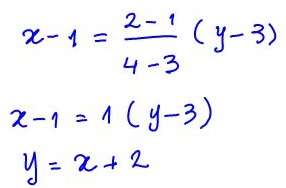 Exemplo 1
Há outras formas de aproximar os pontos tabelados por um polinômio?





Entretanto...
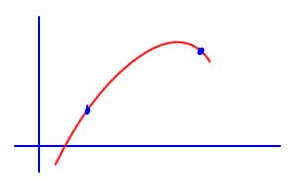 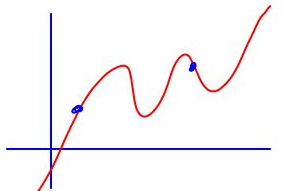 Polinômio interpolador (Def. 5.1)
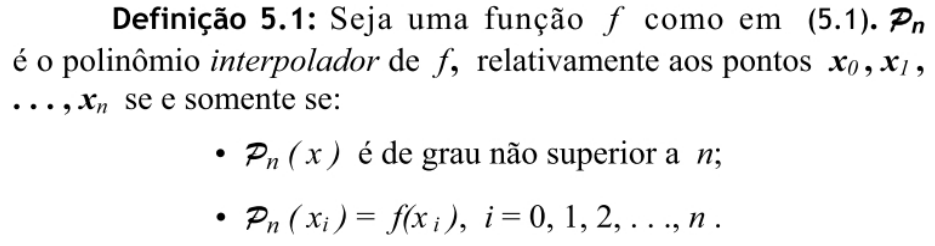 Voltando ao Exemplo 1
Dados os pontos tabelados abaixo, descreva um polinômio que passe exatamente pelos pontos tabelados.



A reta y=x+2 é o único polinômio (polinômio interpolador) que passa por (1,3) e (2,4).
Exercício (Exemplo 5.1)
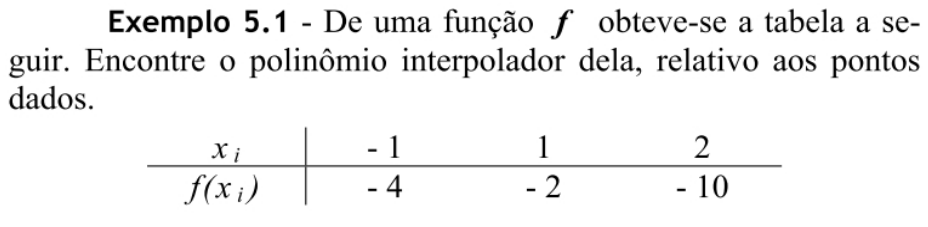 Exercício (Exemplo 5.1)
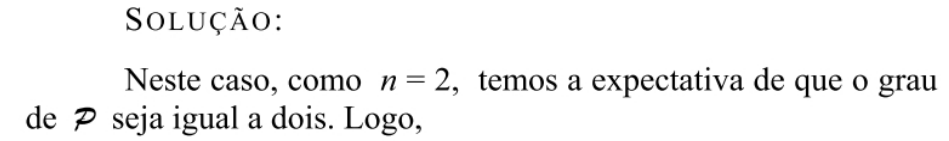 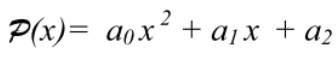 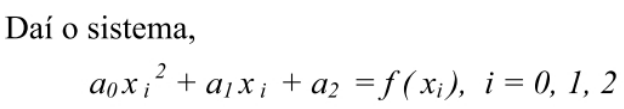 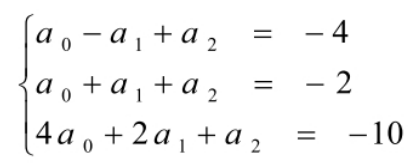 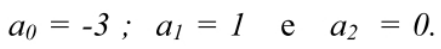 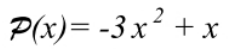 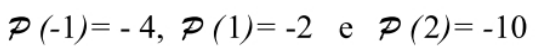 Comentários
“Essa forma de aproximar funções (interpolação) só será desejável caso tenhamos certeza sobre a corretude dos valores da tabela, pois, de outra forma, não temos uma boa explicação para as perguntas: Por que a preocupação de passar por pontos duvidosos? Não seria melhor um ajustamento?” [1]
Pergunta?
Qual a diferença entre Interpolação e Ajustamento?
Ajustamento
Num ajustamento, nós construímos uma curva que se aproxima (se ajusta) dos pontos.
Podemos extrapolar a análise para além dos extremos.
Interpolação
Na interpolação, nós construímos uma curva que passa por todos os pontos.
Não podemos extrapolar a análise para além dos extremos.  Ajuda a estimar pontos entre [x0; xn]
Qual a diferença entre Interpolação e Ajustamento?
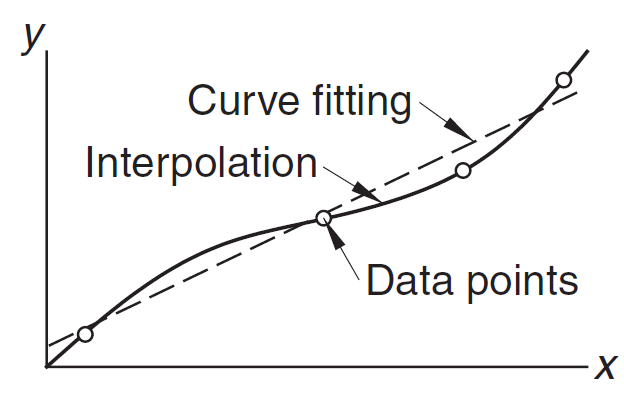 Fonte: [3]
Voltando ao Exemplo 5.1...
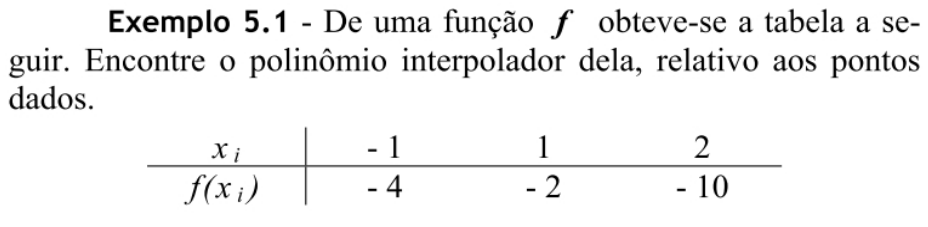 Nós utilizamos sistemas lineares para resolver o problema.
Existe outra forma?
Polinômio Interpolador de Lagrange (Teo. 5.1)
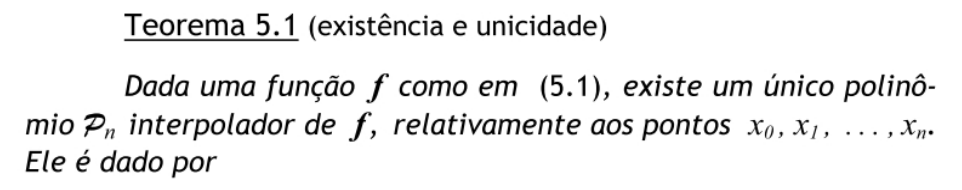 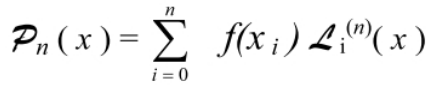 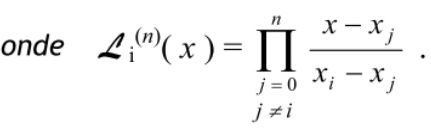 Exemplo
Qual o polinômio interpolador de Lagrange para o problema do Exemplo 5.1?
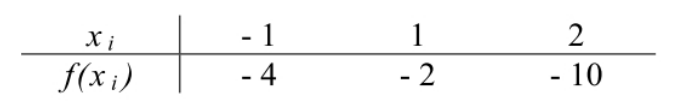 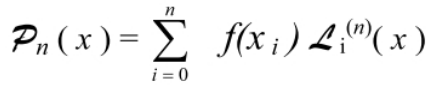 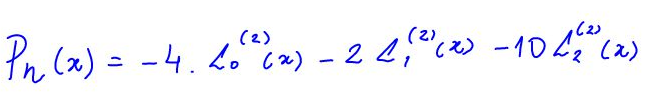 Fica faltando explicitar L...
Exercício no Quadro
Detalhar o valor de Li abaixo
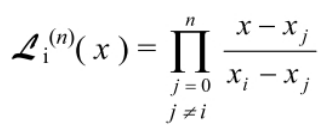 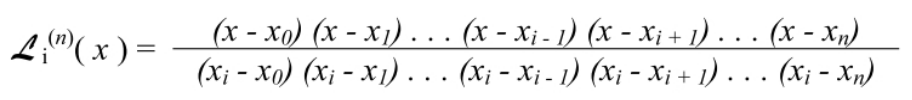 Indicar os valores de L0, L1 e L2 para n=2.
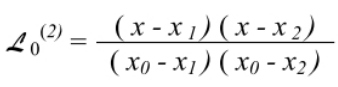 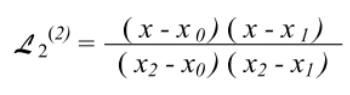 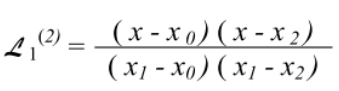 Exemplo 5.1 (Lagrange)
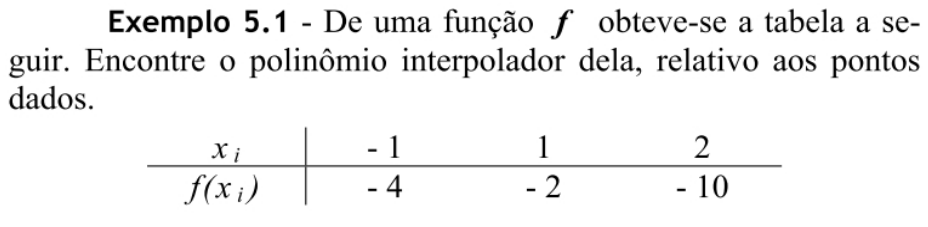 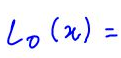 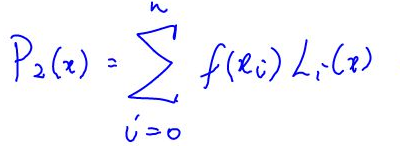 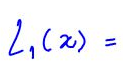 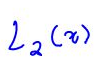 Exemplo 5.1 (Lagrange)
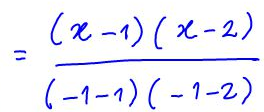 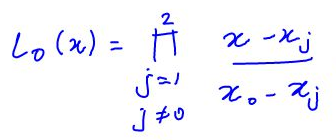 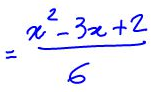 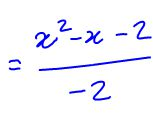 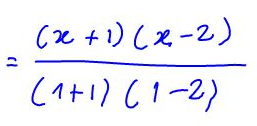 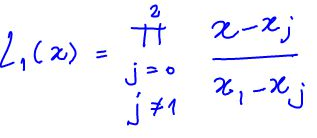 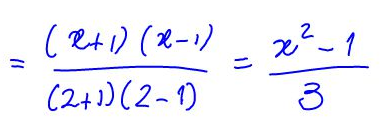 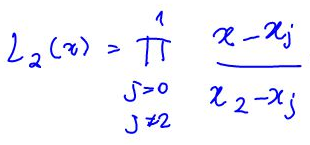 Exemplo 5.1 (Lagrange)
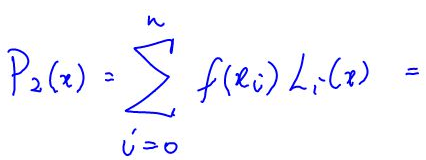 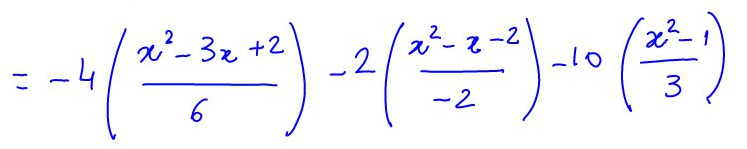 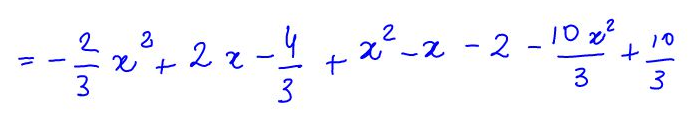 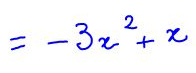 Exercício de sala - Exemplo 5.2
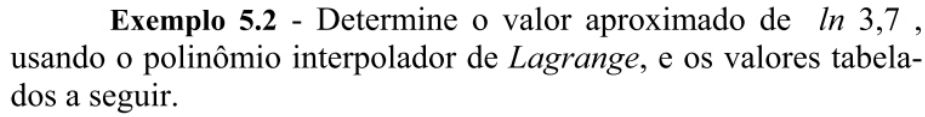 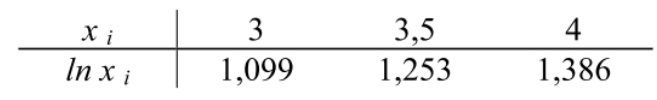 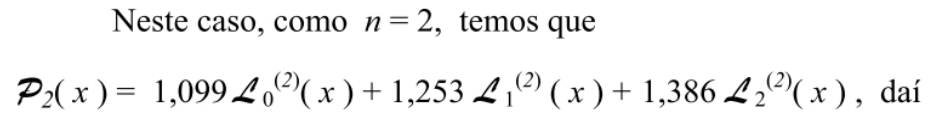 Exercício de sala - Exemplo 5.2
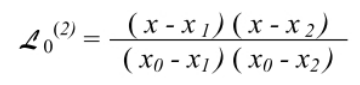 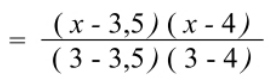 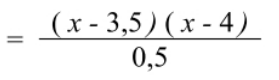 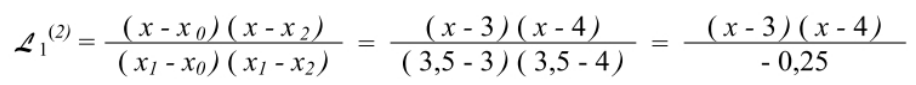 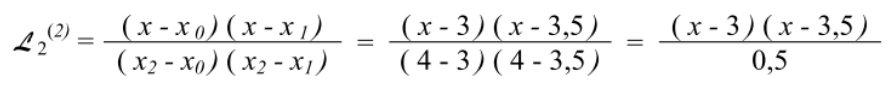 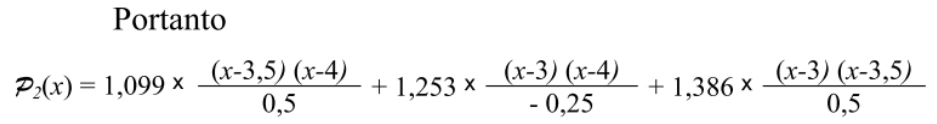 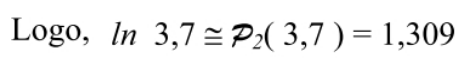 Teorema 5.1 (Prova)
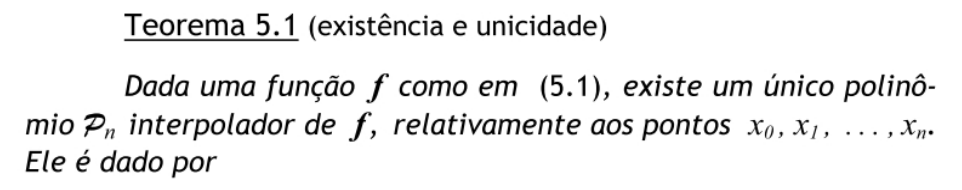 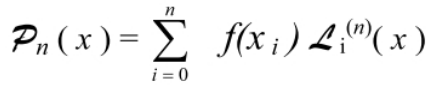 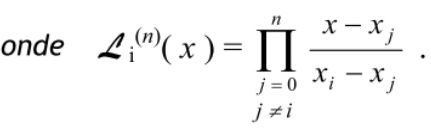 Existência
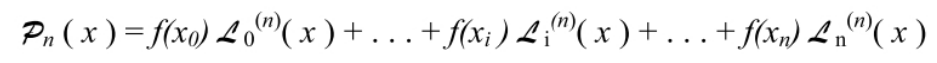 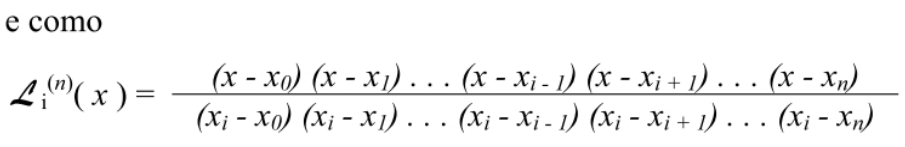 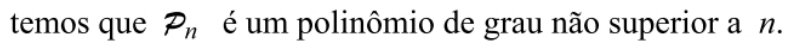 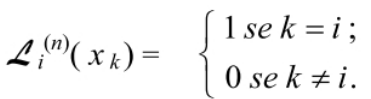 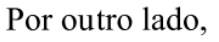 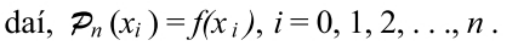 Teorema 5.1 (Prova)
Existência


Tomando os valores de Li do Exemplo 5.2:
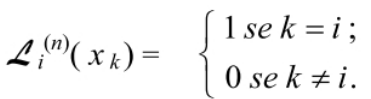 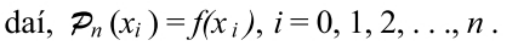 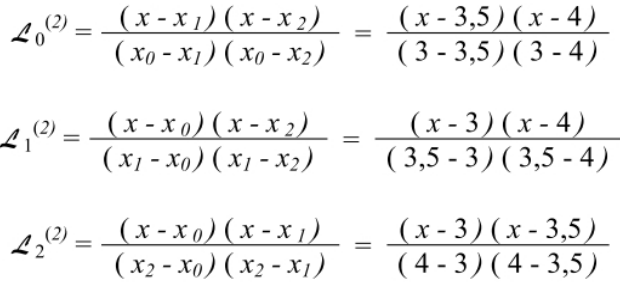 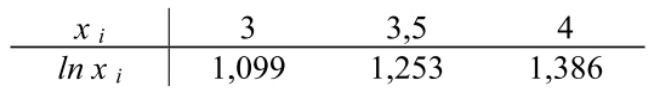 Notar que Li(xk) só assume os valores 1 ou 0 .
Teorema 5.1 (Prova)
Unicidade
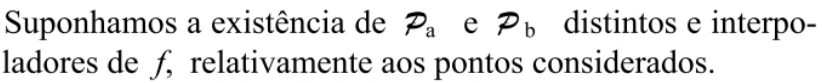 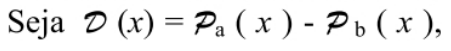 (I) D(x) é um polinômio de grau não superior a n.
(II) D(xi) = Pa(xi) – Pb(xi) = f(xi) – f(xi) = 0; i=0, 1, ..., n.
Logo, D(x) tem n+1 zeros. 
Absurdo!
De (I) e (II) temos que D(x) = 0 e, logo, Pa(x) = Pb(x)
Ou seja, é ÚNICO!
Exercícios
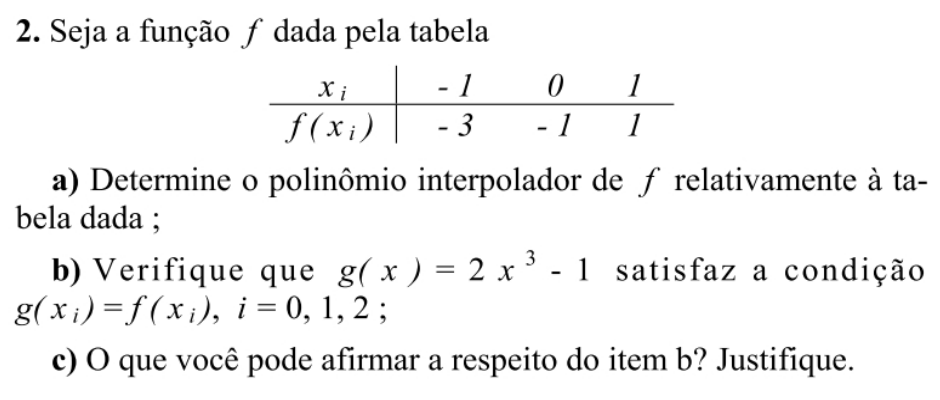 Bibliografia
[1] Silva, Zanoni; Santos, José Dias. Métodos Numéricos, 3ª Edição. Universitária, Recife, 2010.
[2] Ruggiero, Márcia; Lopes, Vera. Cálculo Numérico – Aspectos Teóricos e Computacionais, 2ª Edição. Pearson.  São Paulo, 1996.
[3] Kiusalaas, Jaan; Numerical Methods in Engineering with Python. 2ª edição. 2010.
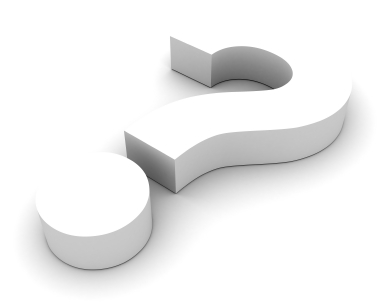